Assessing Earthquake Hazardand Risk in Sub-Saharan Africa
GEM Workshop
June 29, 2016, Addis Ababa - Ethiopia
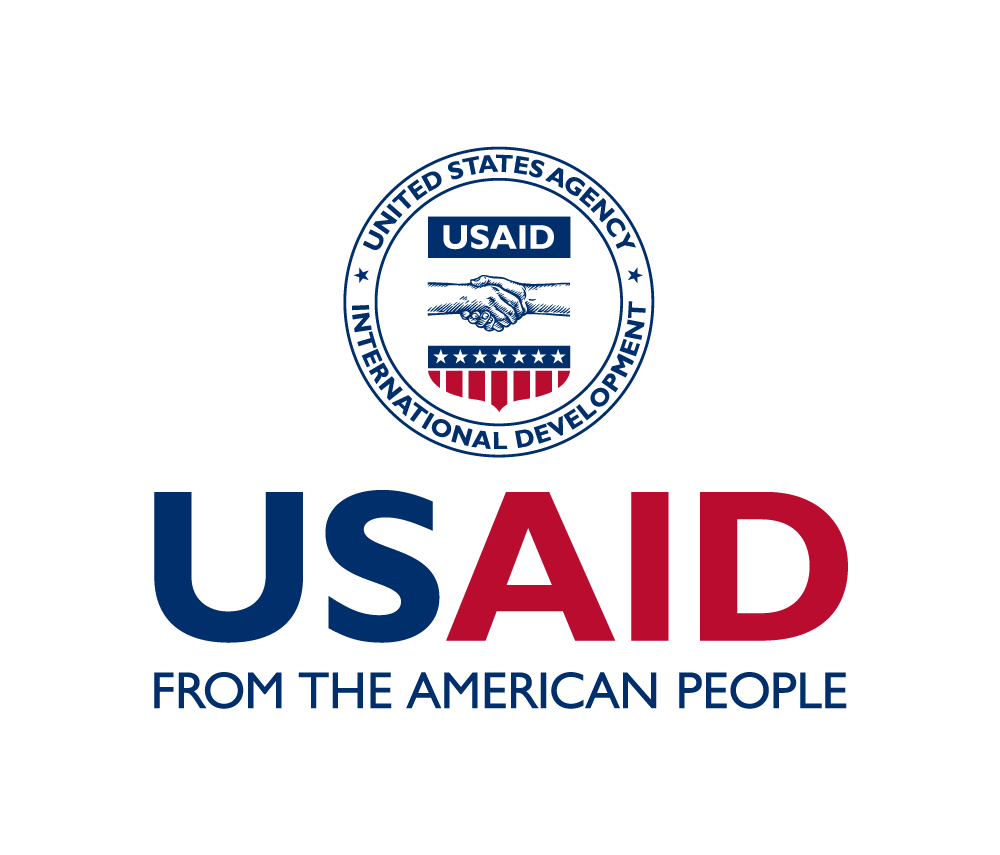 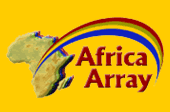 SSA Hazard Workshop
GOALS
Introducing the SSA Hazard Project to the African community
Promoting interaction and collaboration with local Africa experts
Discussing future improvements, model acceptance and next steps
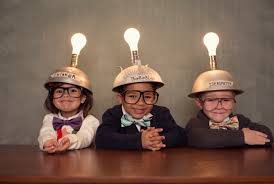 WORKSHOP SCHEDULE
(on June 29th) A whole day meeting focused on discussing the preliminary hazard model developed in a collaboration between GEM and AfricaArray and more in general on seismic hazard analysis in Sub-Saharan Africa
(on June 30th) A whole day dedicated to the dissemination of the main results achieved
Introducing Invitees
Vunganai Midzi 
(Zimbabwe)
Raymond Durrheim
(South Africa)
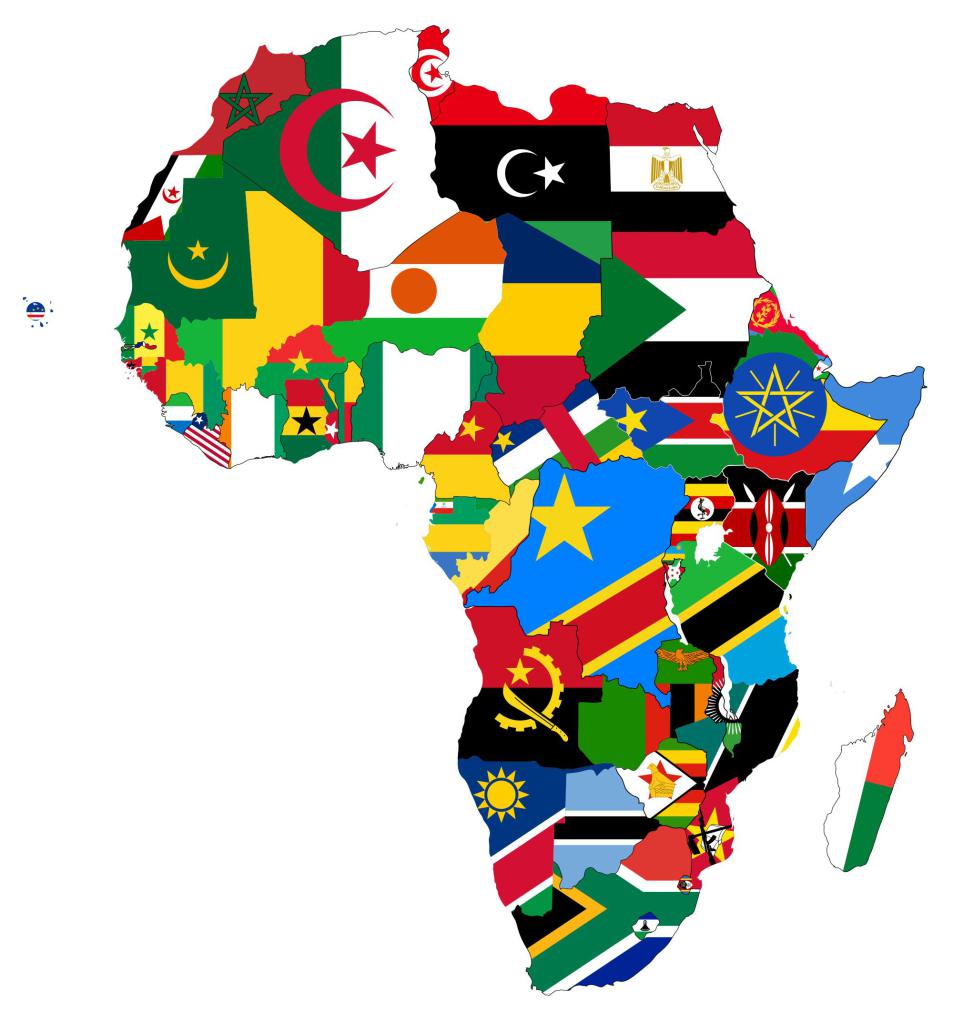 Georges Mavonga
(DR Congo)
Atalay Ayele
(Ethiopia)
Michael Msabi
(Tanzania)
Akmet Ksontini
(Tunisia)
Nada Ahmed
(Sudan)
Gladys Kianji
(Kenya)
Patrick Rafiki
(Malawi)
Valerio Poggi
(GEM)
Today’s Agenda
MORNING
Introduction to GEM initiatives worldwide (Carlos Villacis)
Partnership with AfricaArray (Ray Durrheim) 
The preliminary Sub-Saharan Africa (SSA) Hazard model (Poggi Valerio) 
Open review of SSA model (All)

	Lunch break

AFTERNOON
Presentation from participants (All)
Open discussion on way forward (All)
Closing remarks (Poggi Valerio)

	Dinner
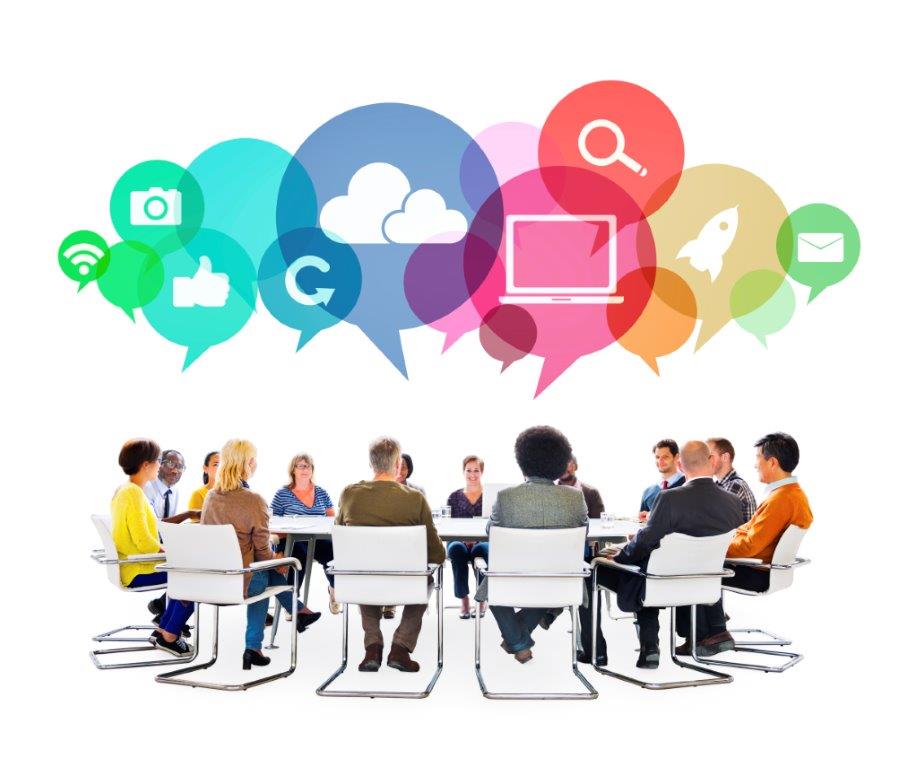 Welcome!
Useful information:

Wifi connection:
Access Point:	Jupiter-Meeting Hall
User:			MEETING
Passwd:		JIH
Uploading presentations
Lunch and dinner, special dietary requirements 
Reimbursement policy
Online Data:

http://seismo.org/Share/SSA-Hazard/Model/